AIRUS(Automatic Information Retrieval Using Speech)
Winter School `09->  Speech Track -> Group 4
Pulkit
Shantanu
Nitish
Abhilash
Problem Formulation
N people are discussing in a group, each has a microphone
Aim is to 
Remove the crosstalk in the speeches recorded by each microphone.
Segment portions of the speech which are important or ‘relevant’. A speech is said to be ‘relevant’ when it conveys information or ideas about the topic of discussion from the speaker to the group.
Example Transcript:
S3- Does anyone have any immediate ideas? 
S2- Do we, do we have anything for i guess a masking tape is too 
S3- to kind of affix things? ®
S2- oh wow and it's two, two units per inch 
S3- We'd better be really efficient with that masking tape 
S1- I think a Styrofoam bowl would help ®
S3- yeah can we see the size of the styrofoam and paper bowl? 
S3- hmm.. alright. so we've talked about putting some kind of a parachute on. Is that something that we could reasonably build? or ®
S2- I don't think there's anything here that's big enough and light enough 
S3- well we've got a paper bag .
S3- We might be able to build it out of that ®
S1- How about a zip lock bag? 
S2- but the paper bag's going to be pretty heavy ®
S2- i think I 
S1- If you put the eggs inside a zip lock bag and then maybe using the rubber band we can hang it through the paper bowl as top of the parachute? ®
Data available:
Recordings of 2 meetings, each 30 min long.
Each involves 3 speakers
A reference transcript containing start and end times of each speakers speech. 
Relevant and non relevant parts are annotated.
Key ideas
Learn the notion of relevance using cues from acoustic information.
Relevance of a speech signal may depend on
The preceding sequence of speeches and patterns in which the speakers take turns speaking
Duration of the speech
Variation and values of pitch and intensity in the speech 
Other cues

Need to build a learning model which can incorporate these factors.
Recognizing the Pattern in Speech:
ABACABAD ABACABAD ABACABAD

 NNNNRNN  NNNNRNN  NNNNRNN
Explain intuitively other features used
When a person is speaking longer and louder- maybe he has a point to say 

More variation in pitch – speaking clearly.

Distribution of energy in different frequency bands.
Flowchart:
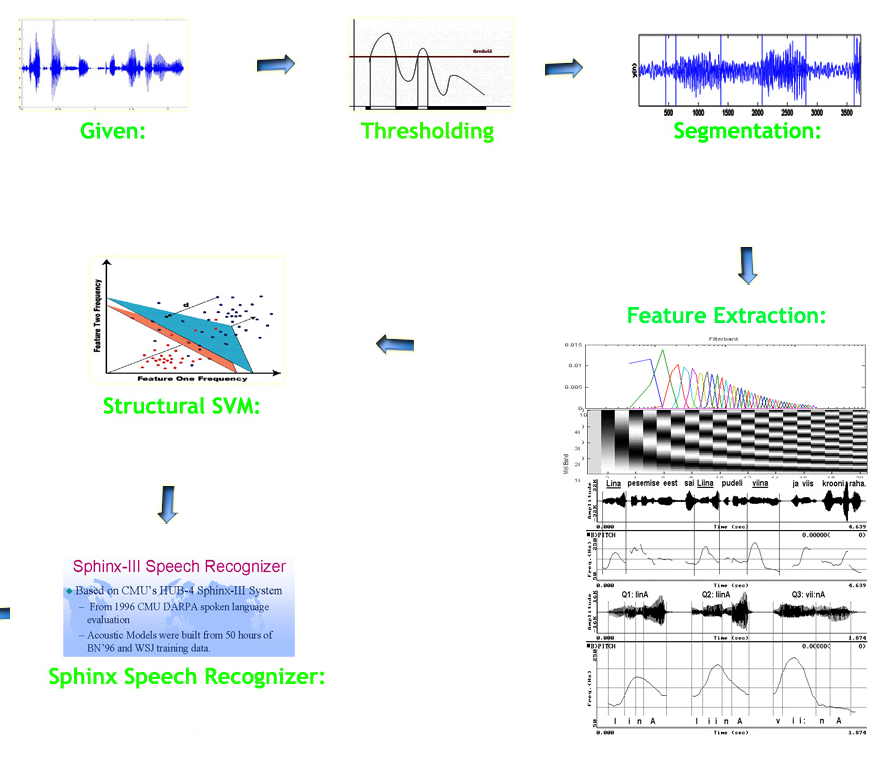 Removing Cross-talks:
Removal of Cross-talks is done by
Setting a threshold parameter.
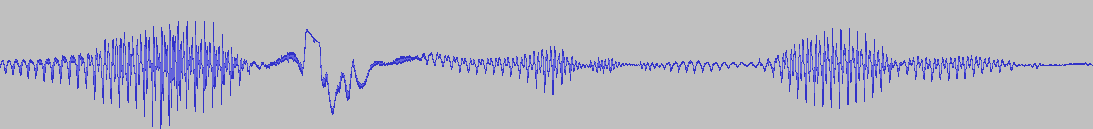 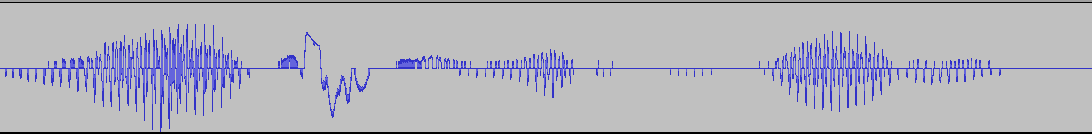 Segmenting the Speech Signal:
The signal is scanned from Left to Right by moving a window of 500ms.
The time where signal becomes non-zero is termed as `Start Time`.
The window is moved forward till every value inside window becomes zero.
Then back search is done to get possible `End Point`.
Start Time and End Time Stamping:
Start Time
End Time
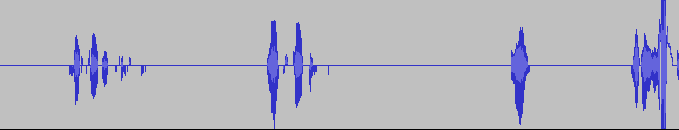 Selection of Threshold and Window Size:
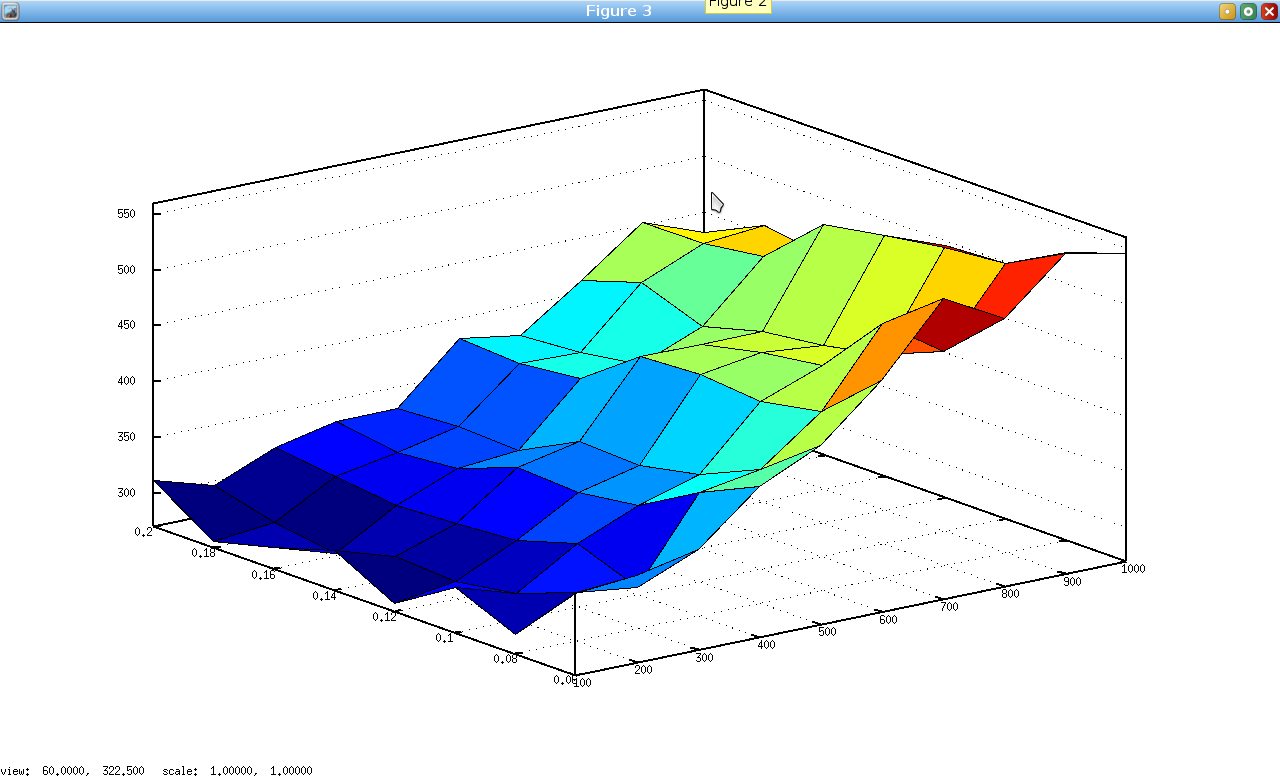 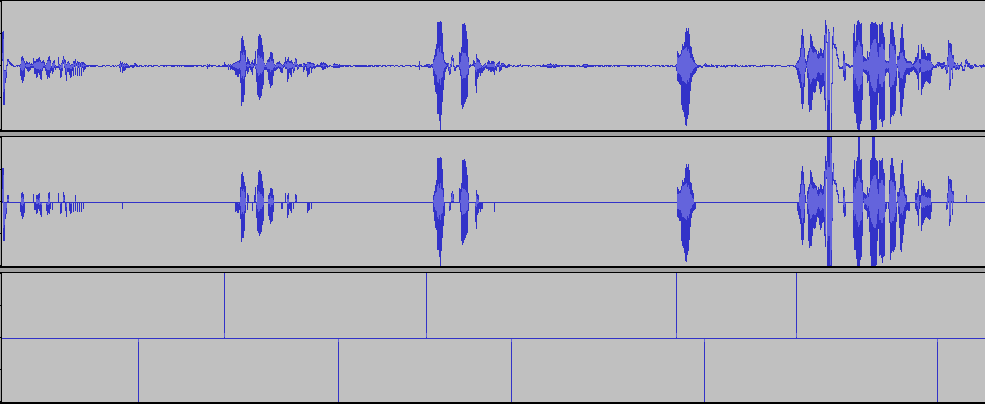 Above: Original Speech Sample
Middle: Removed Cross-talks.
Bottom: Time Stamps Indicating ‘Start time’ and ‘Stop Time’.
Feature Extraction
Feature Vectors are calculated for each segment of speech generated in the previous step.

Mel Frequency Cepstral Coefficients(MFCC): 
It gives distribution of energy in different spectral bands.
40 MFCC Coefficients are calculated for each segment.
Principal Component Analysis(PCA) was used to obtain the best coefficients representing the feature of each speech segment.
MFCC
Mel Cepstrum
Dim 1
Dim 2
Dim 3
Dim 4Dim 5
Dim 6
…
Giving one n-dimensional vector for the frame
Log Mel spectrum
Another transform (DCT/inverse DCT)
Logarithm
All weighted spectral values for each filter are integrated (added), giving one value per filter
RS- Carnegie Mellon University
Feature Extraction
Intensity

Pitch

Order of Speech.

Duration of Speech

Skewness (measure of asymmetry of the probability distribution)
Structural SVM for Learning an HMM Model:
These Features are calculated for each segment and are used as basis for prediction of relevancy of a particular text.

Features are used to train a SVM model.

The model thus predicts whether a particular speech belongs to the group of ‘Relevant Speech’ or ‘ Non Relevant Speech’.
Results
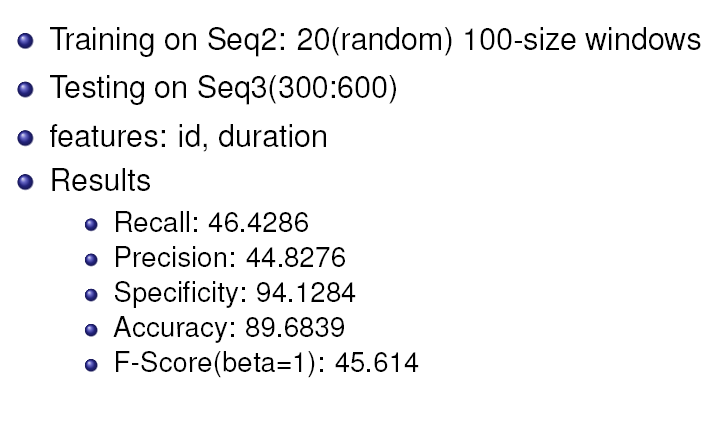 Adding First Features from PCA:
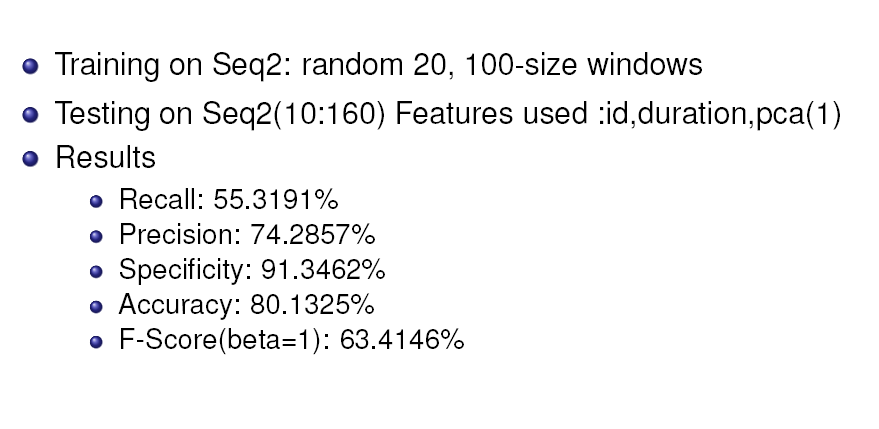 Promising Results:
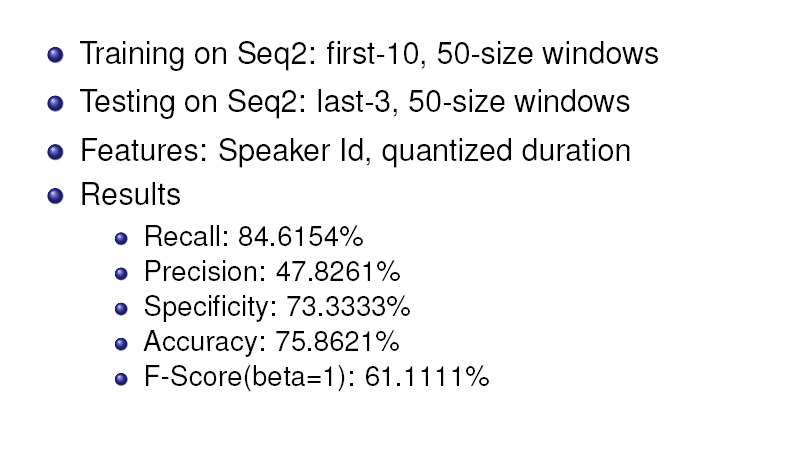 Direction of Future Research:
Incorporative sequential information in SVM without HMM.
Use of String Prediction.
String Prediction..
Depending on Features : One of the 4 states.

Similarly for Speaker B & C
A1
A2
A1
A1
A1
A2
A2
A2
FEATURES
String Prediction..
B2
A1
A1
?
A1
A2
R
B1
C2
C1
Questions ?Suggestions??
THANK YOU..!!!